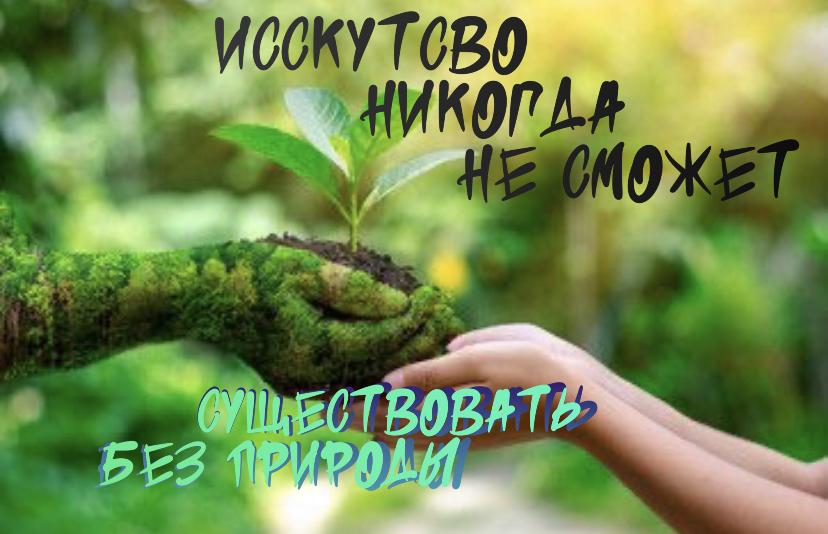 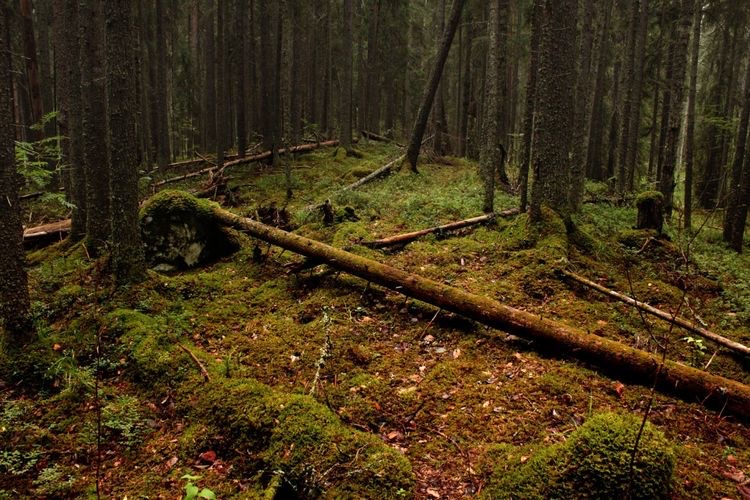 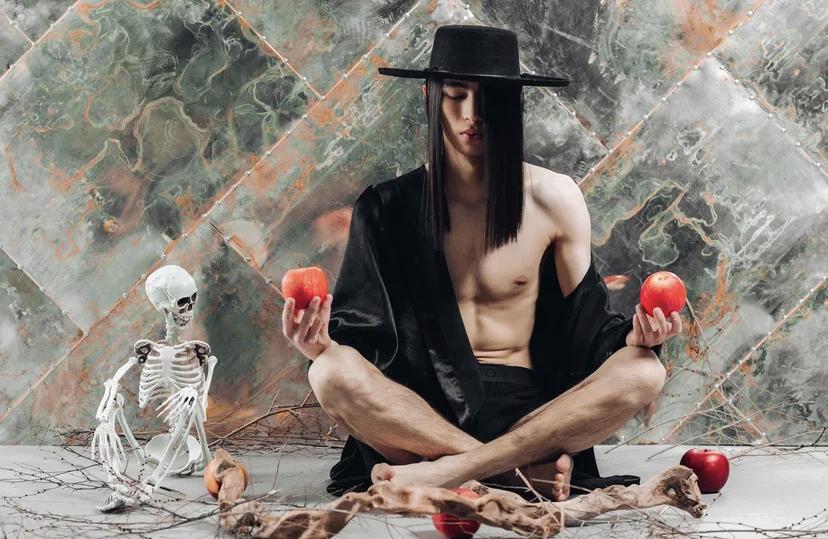 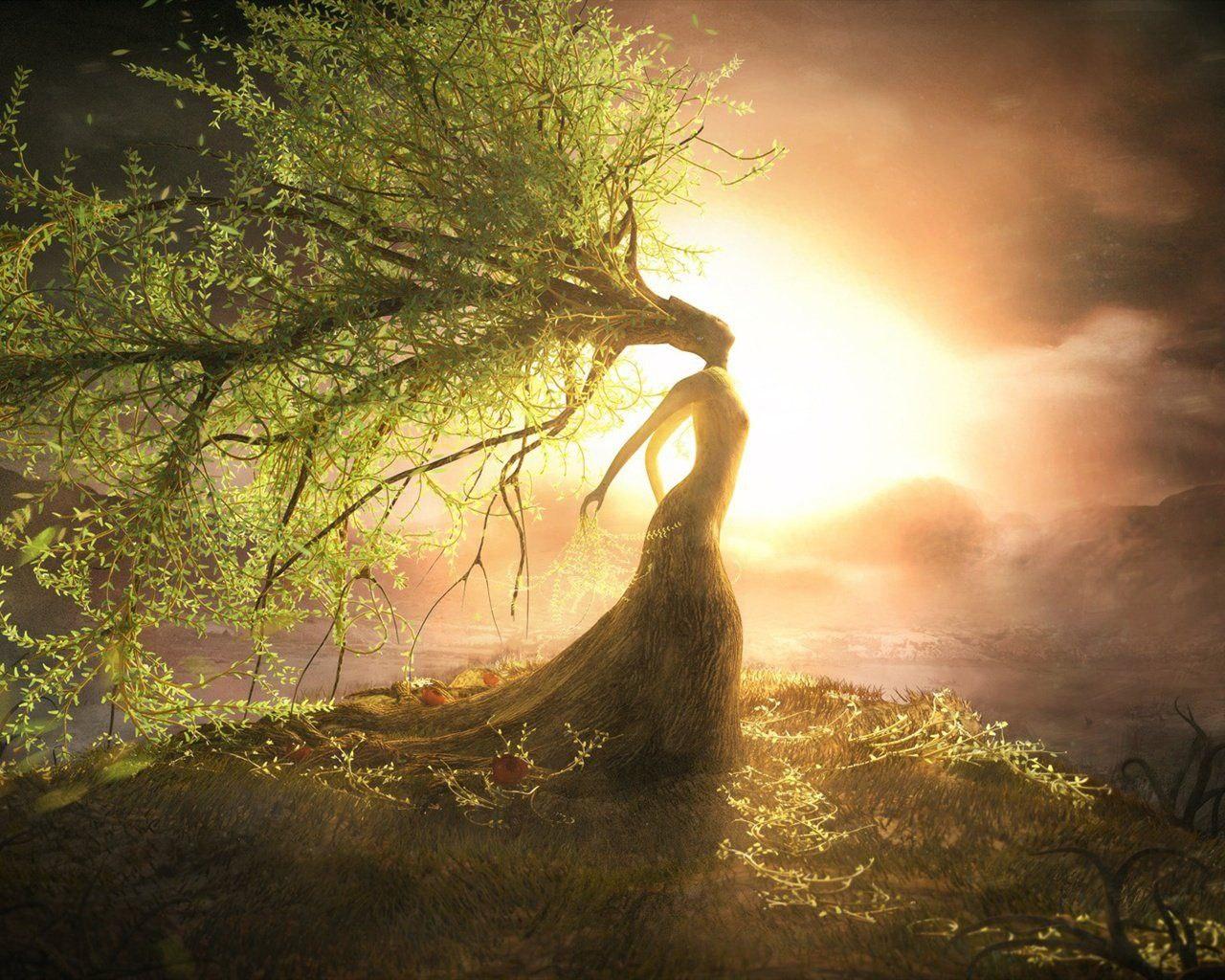 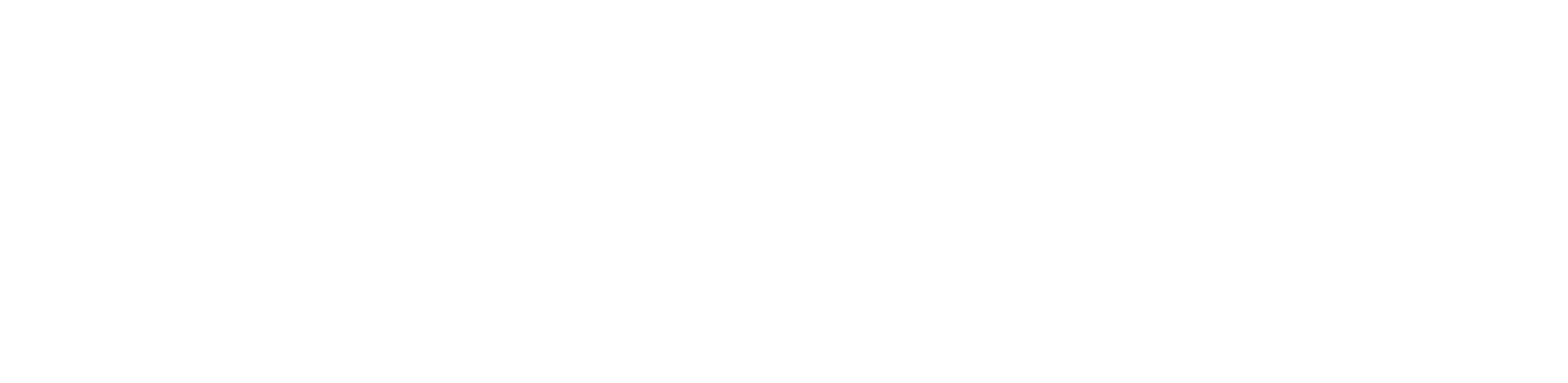 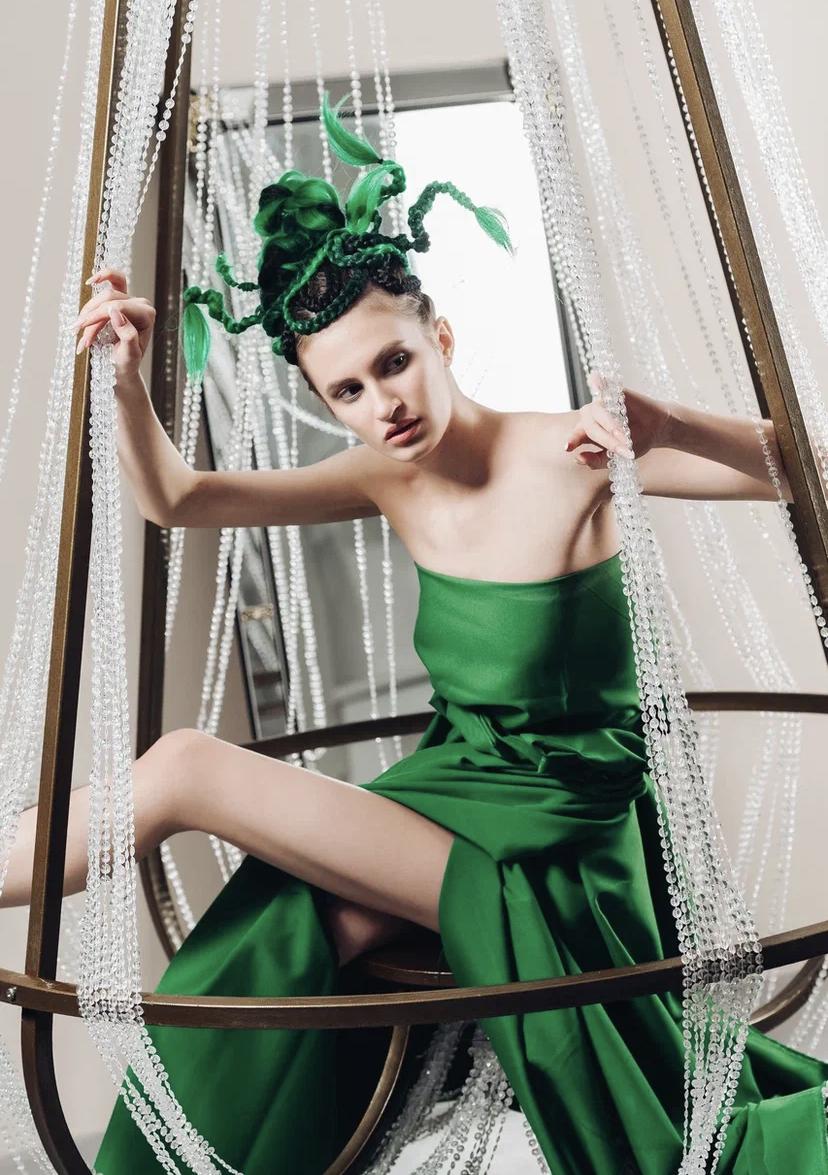 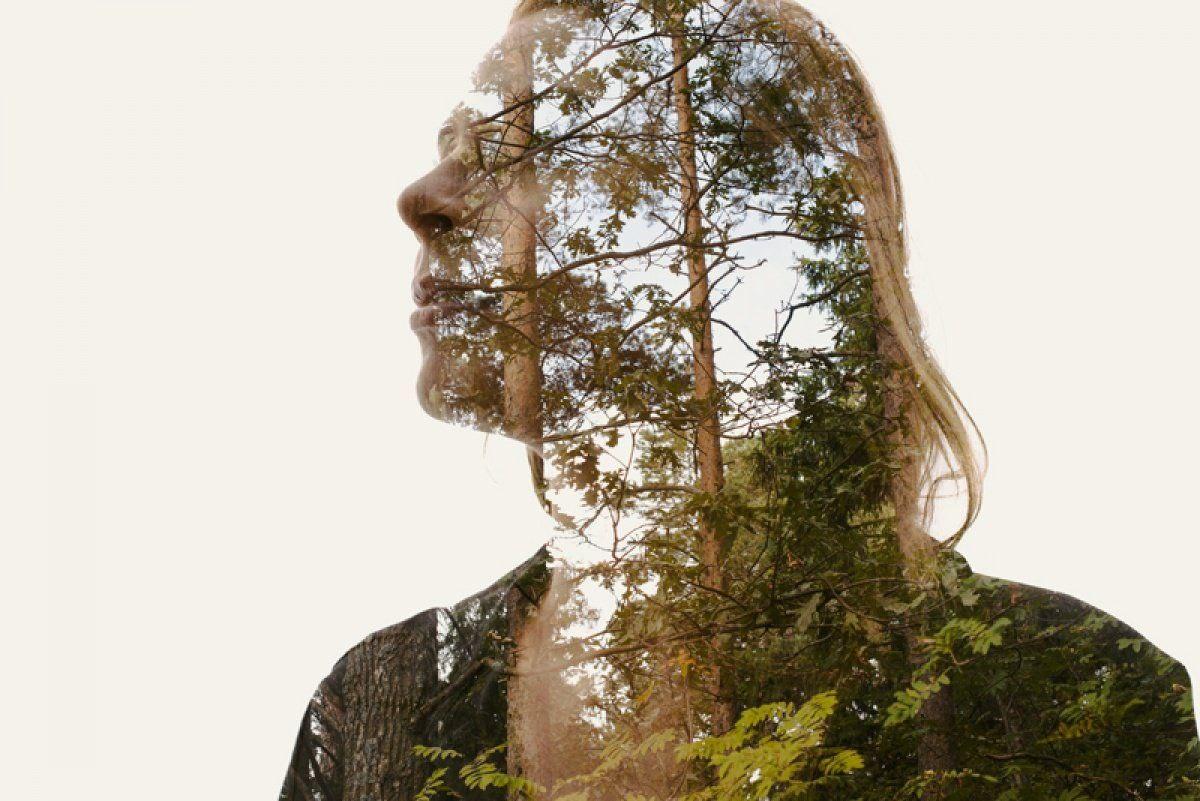 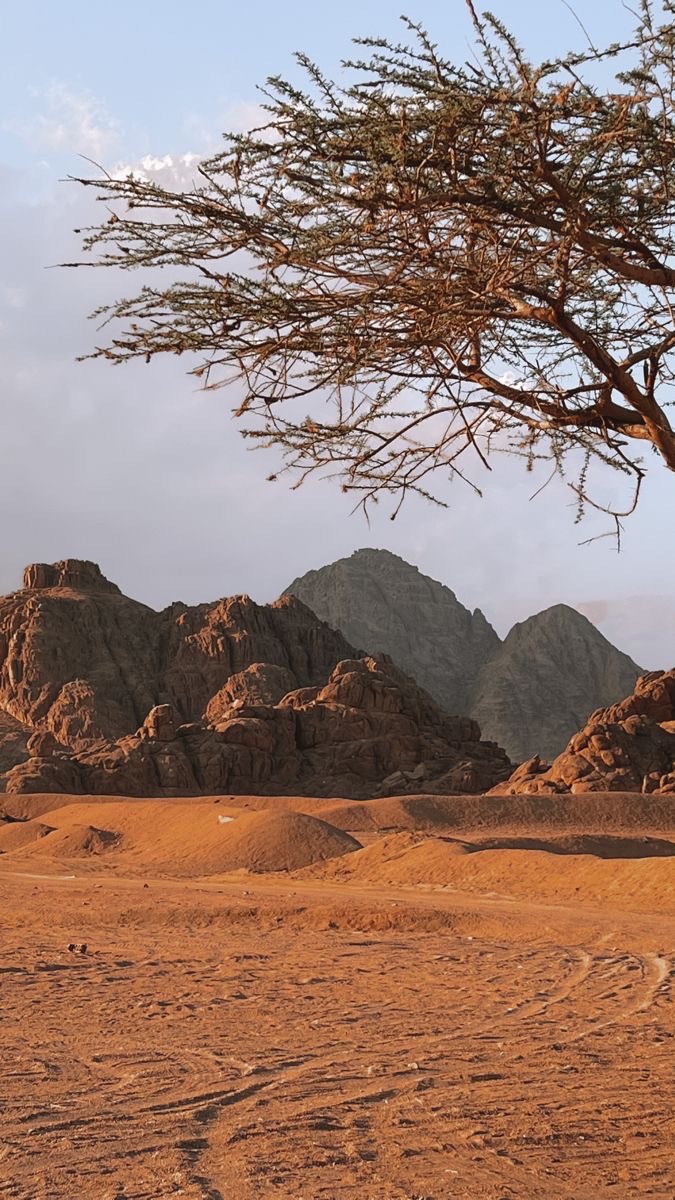 Безмерная красота природы доступна каждому.
Никто не может думать о том, что бы забрать домой восход или закат…
                                            (Тициано Терцани)
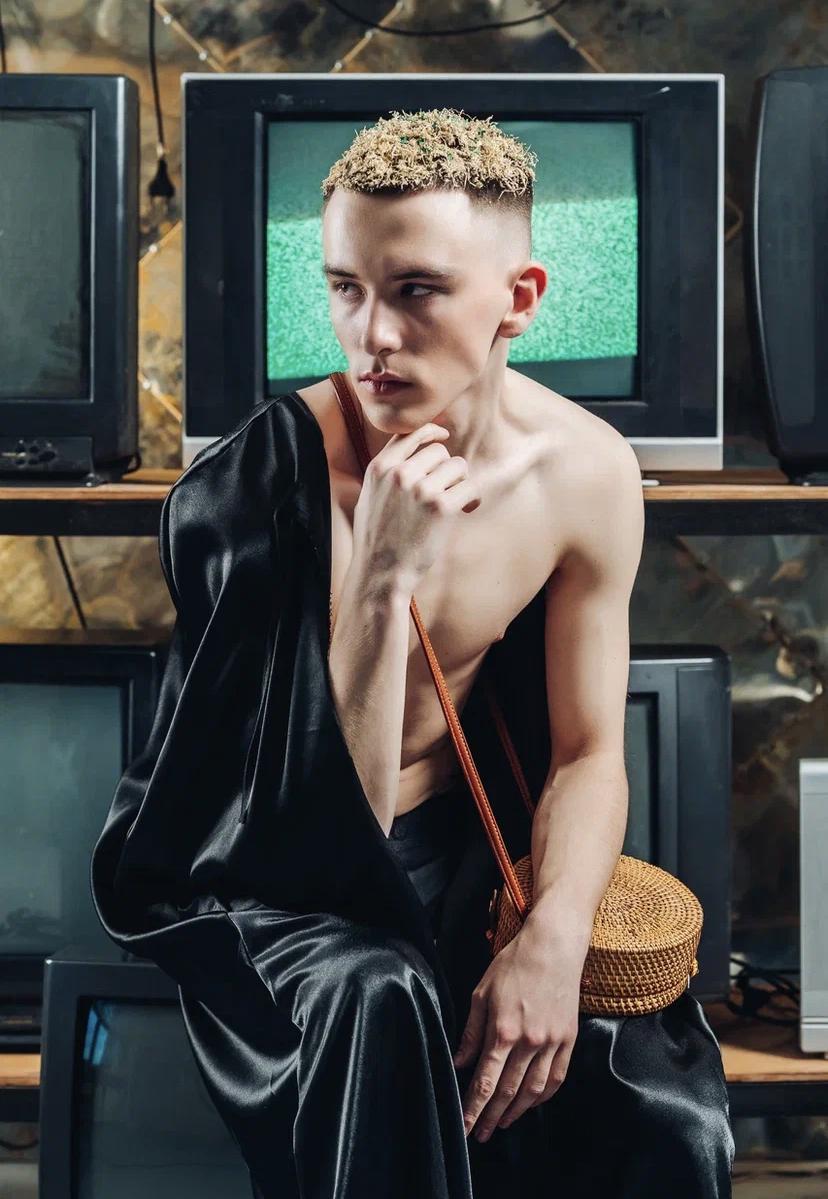 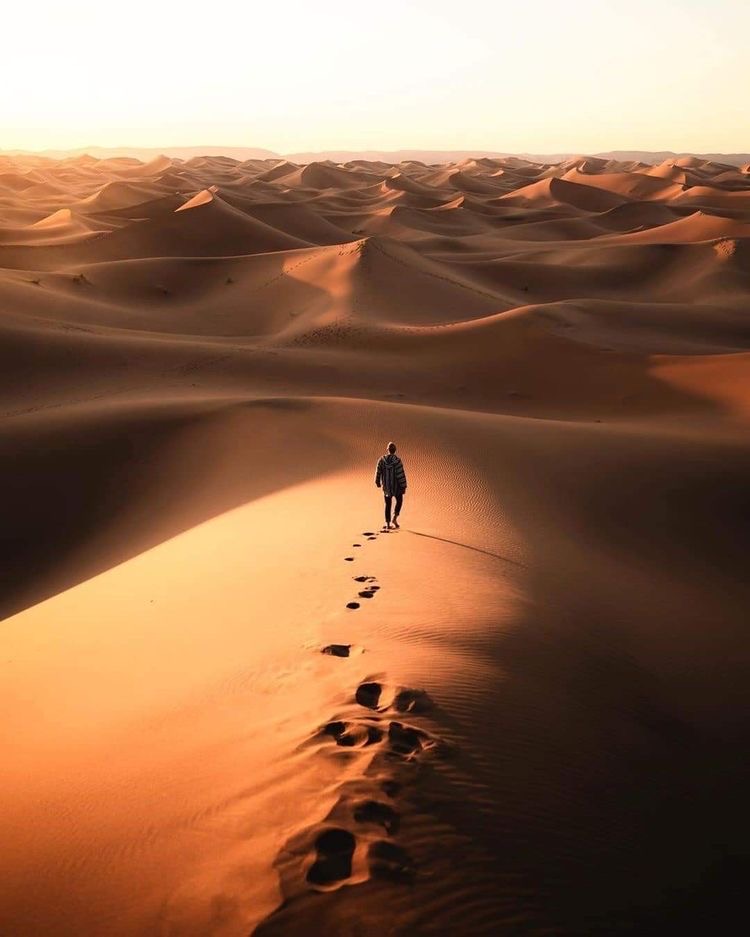 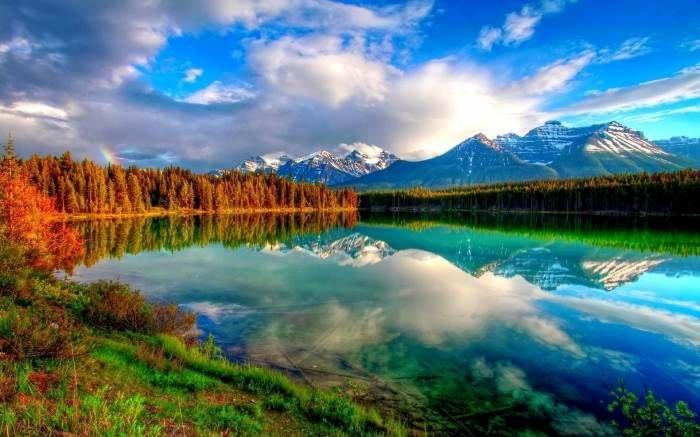 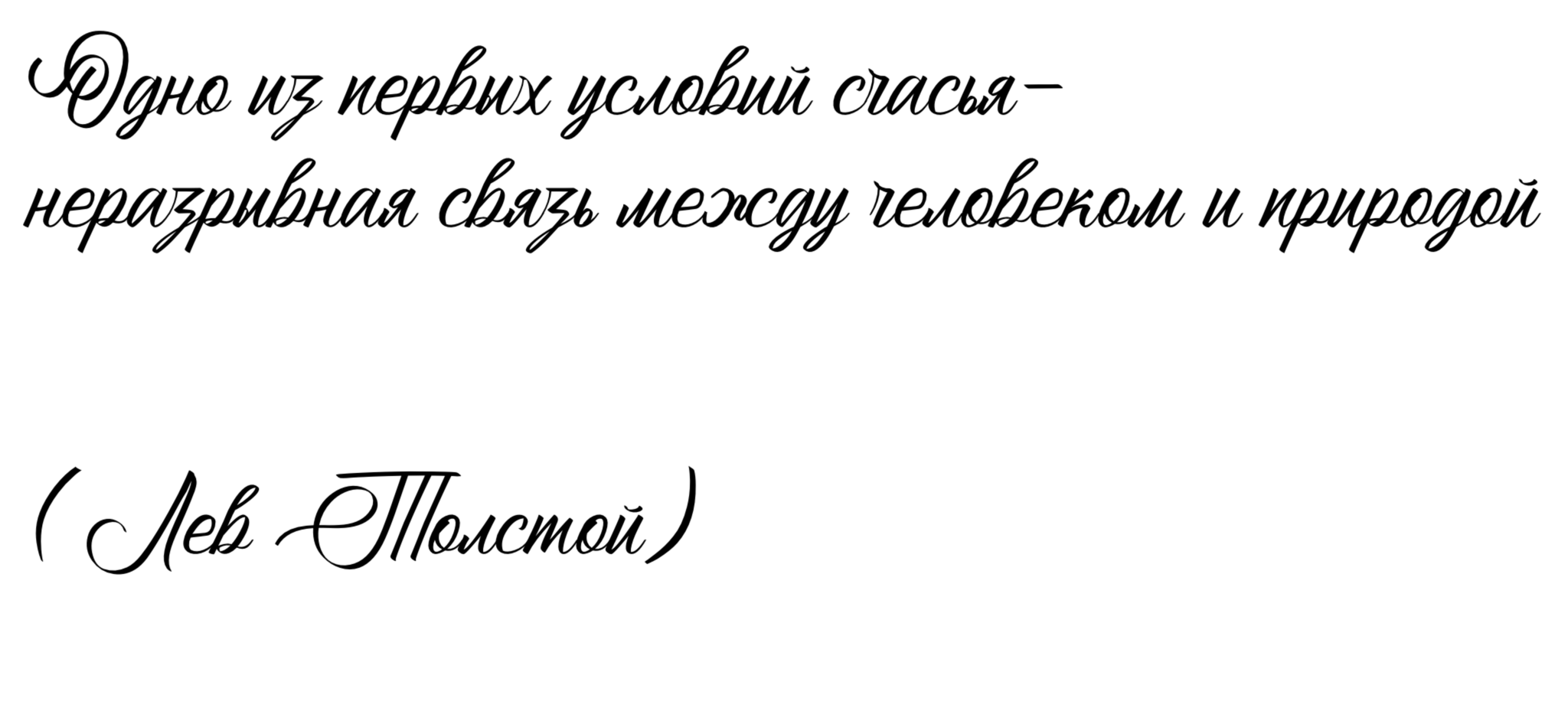 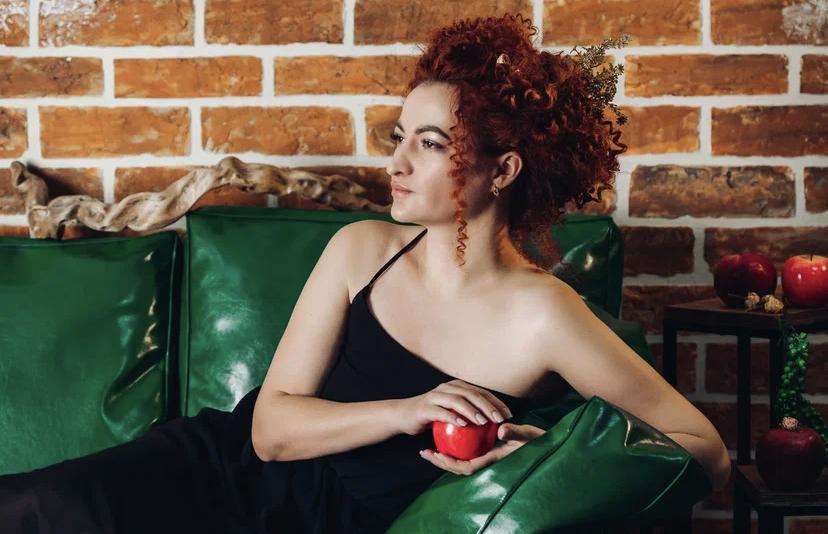 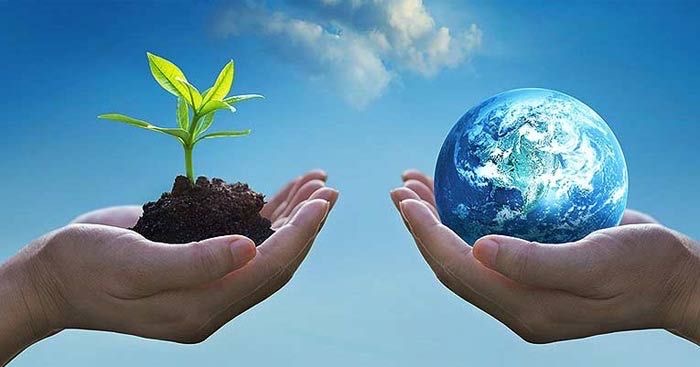 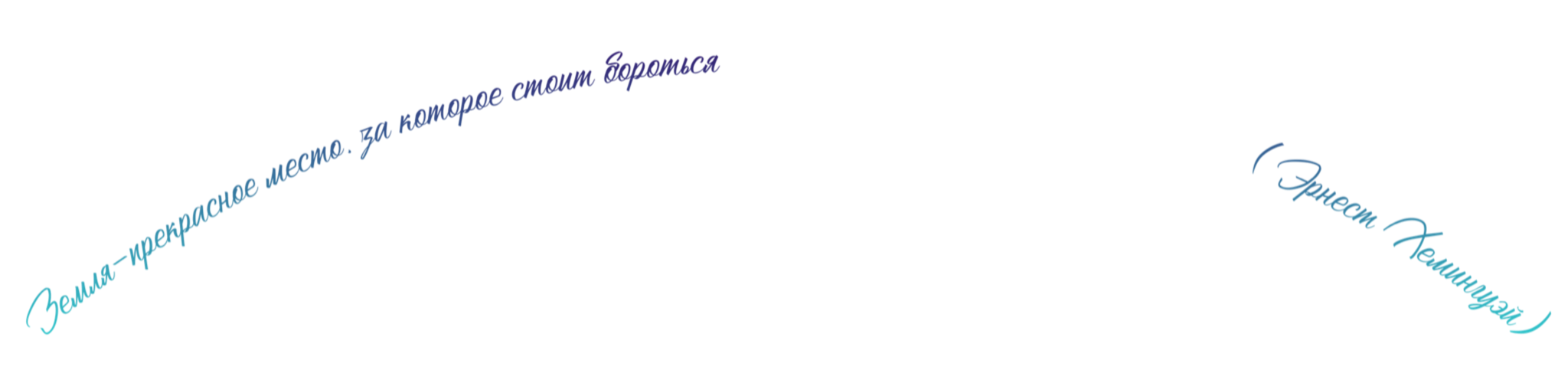 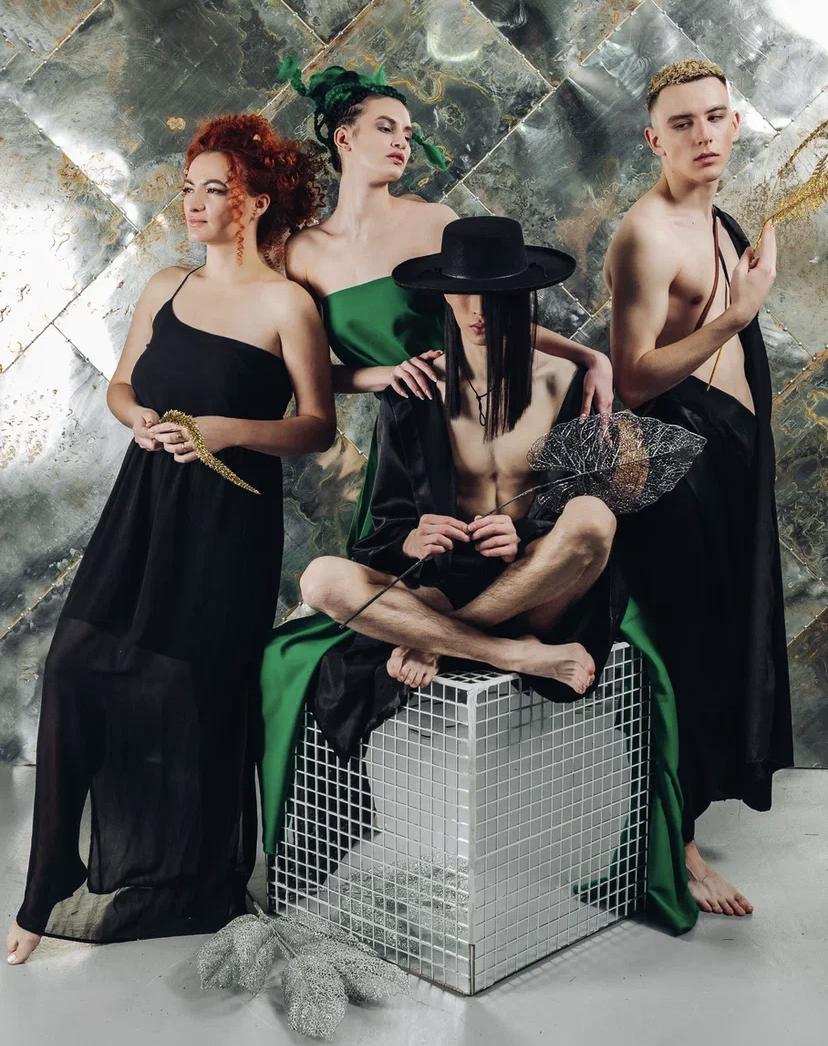 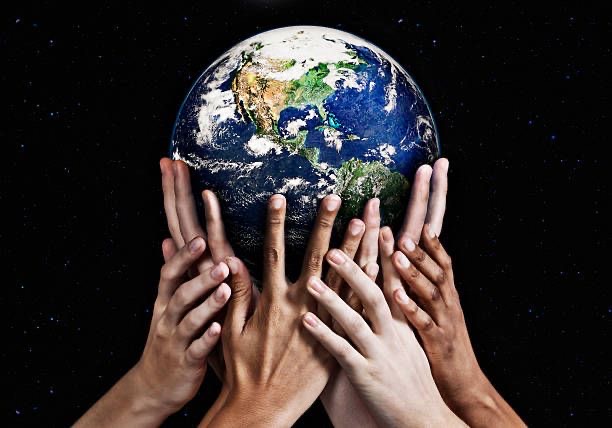